LES TISSUS ET ORGANES LYMPHOIDES
LES TISSUS ET ORGANES LYMPHOIDES
1.INTRODUCTION
2. LE SYSTEME IMMUNITAIRE 
les composants du système immunitaire 
Les lymphocytes 
Les cellules accessoires de l’immunité 
les molécules de l’immunité 

3. LES TISSUS LYMPHOÏDES 
 L’infiltrat lymphoïde 
 les points lymphoïdes 
les nodules ou follicules lymphoïdes 

4. LES ORGANES LYMPHOÏDES
INTRODUCTION
Les tissus et organes lymphoïdes se caractérisent par leur richesse en lymphocytes et par leur appartenance au système immunitaire.
Ils se distinguent en deux groupes :
Les organes lymphoïdes centraux ou primaires 
Les organes lymphoïdes périphériques ou secondaires
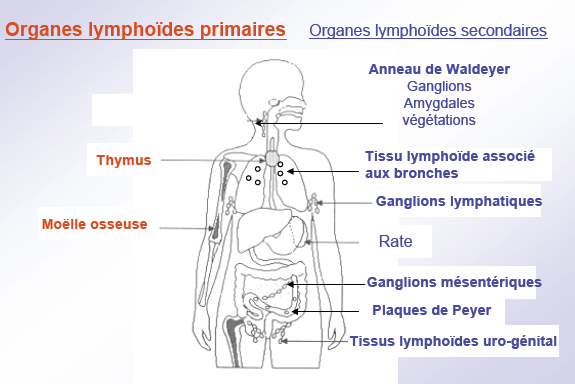 LE SYSTEME IMMUNITAIRE
les composants du système immunitaire
Les lymphocytes 
Les cellules accessoires de l’immunité 
les molécules de l’immunité
Les lymphocytes
Ils coordonnent et commandent tout le système immunitaire.
Les lymphocytes sont responsables de la spécificité et de la mémoire immunitaire.
Chaque lymphocyte contrôle la réponse à un seul épitope.
Les lymphocytes sont des cellules libres, mobiles, qui se déplacent par les voies sanguines et lymphatiques. 
Il existe 2 grandes classes de lymphocytes :
 Les lymphocytes B 
Les lymphocytes T
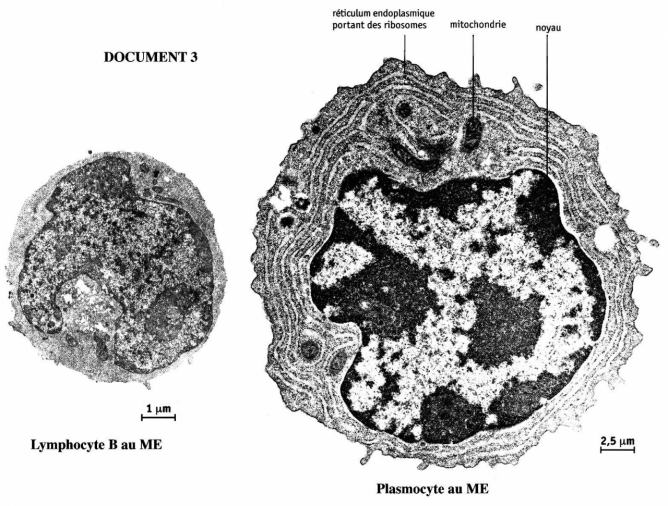 http://svtmarcq.e-monsite.com/pages/l-immunite-adaptative-1.html
Les lymphocytes T
Ils se forment dans le thymus.
Ils sont responsables de l'immunité cellulaire, agissant directement, sans intervention d'anticorps.
Ils régulent la réponse immunitaire cellulaire et humorale. Certains facilitent cette réponse, les T auxiliaires (T-4). D'autres l'inhibent (T-8 ou T-suppresseurs).
Ils reconnaissent des fragments d'épitopes, portés par les cellules présentatrices d'antigène, par l'intermédiaire de récepteurs spécifiques.
Les lymphocytes T
Les cellules accessoires de l’immunité
Les cellules présentatrices d'antigène 
Les cellules effectrices
Les cellules présentatrices d'antigène
- Les cellules du système phagocytaire mononuclée 
- Les cellules dendritiques des organes lymphoïdes 
- Les cellules interdigitées : Ce sont, par exemple, les cellules de Langerhans de l'épiderme.
Les cellules effectrices
- Les cellules du système phagocytaire mononuclée : Certains macrophages peuvent acquérir, sous l'effet de cytokines, des propriétés cytotoxiques vis à vis de cellules tumorales. 
- Les granulocytes neutrophiles :  Ce sont les éléments principaux de la lutte contre les bactéries.
- Les granulocytes basophiles et les mastocytes tissulaires : Ils sont responsables de l'inflammation qui accompagne la réponse immunitaire et ce sont les cellules de l'allergie.
- Les granulocytes éosinophiles : Ils interviennent dans la lutte contre les parasites.
les molécules de l’immunité
Les molécules membranaires 
Les molécules libres de l’immunité
Les molécules membranaires
Les molécules membranaires d'identification et de communication entre les cellules de l'immunité : regroupées sous le terme de molécules CD (cluster of differentiation ).
 
    Les molécules du complexe majeur d'histocompatibilité : 
Les molécules du CMH de classe I : sur toutes les cellules
Les molécules du CMH de classe II: cellules présentatrices  d’antigènes 

Les récepteurs d'antigène du lymphocyte T 
Les récepteurs d'antigène du lymphocyte B
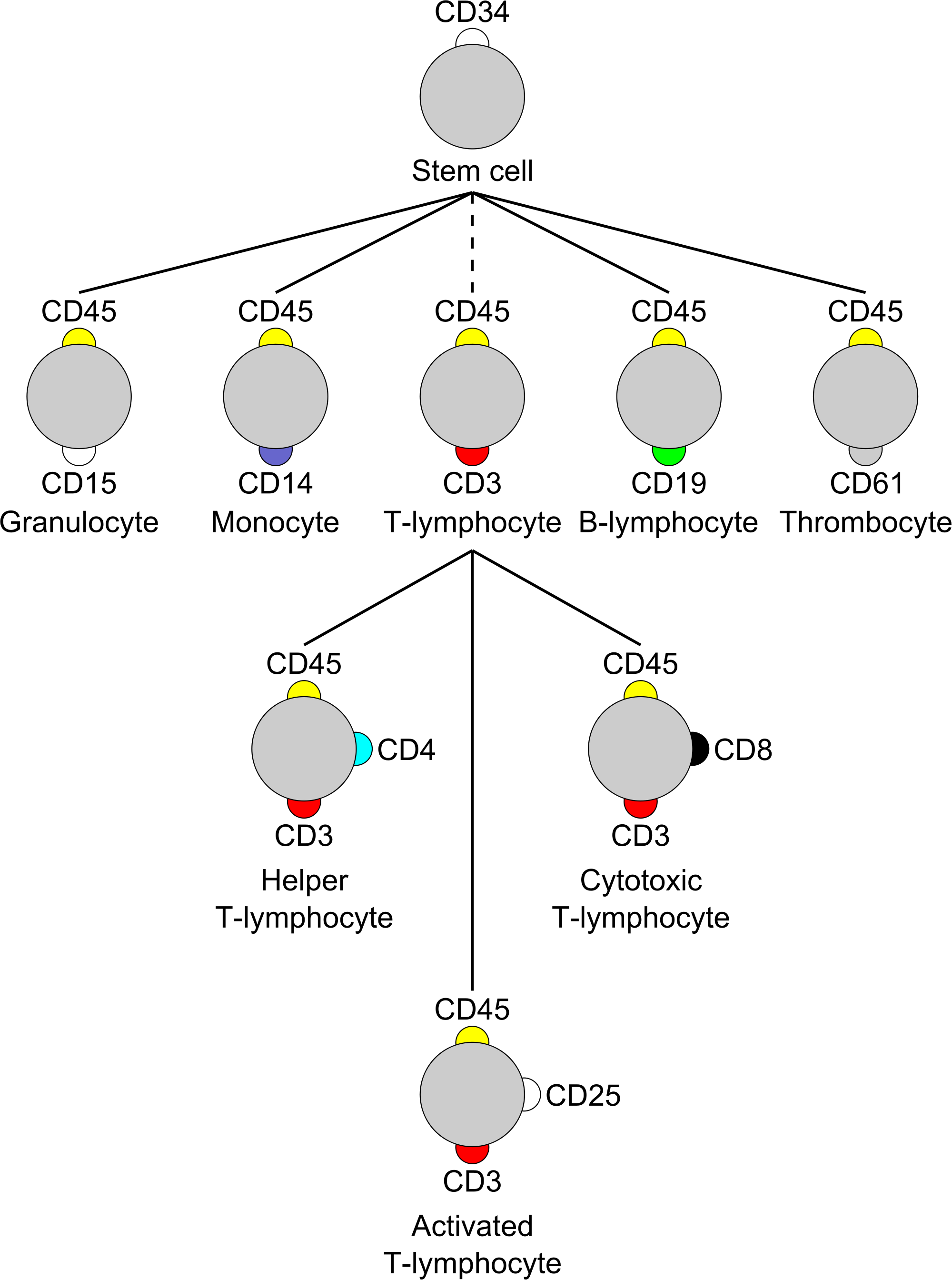 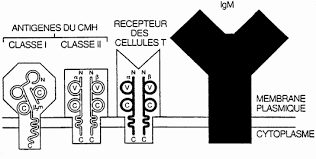 Les molécules libres de l’immunité
Les immunoglobulines ou anticorps 
Les Cytokines ou interleukines 
Les médiateurs non spécifiques
LES TISSUS LYMPHOÏDES :
L’infiltrat lymphoïde 
 les points lymphoïdes 
les nodules ou follicules lymphoïdes
LES ORGANES LYMPHOÏDES
les organes lymphoïdes  centraux 

les organes lymphoïdes périphériques